หลักและวิธีการทำเค้ก
วัตถุดิบที่ใช้ในการทำเค้ก
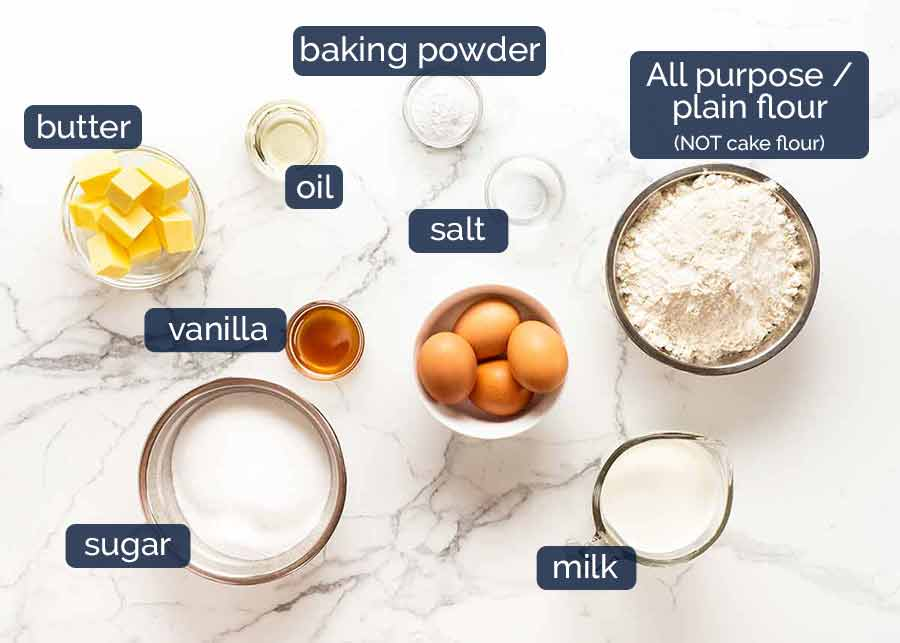 แป้งสาลี
น้ำตาล
ไขมัน
เกลือ
ไข่ไก่
นม
สิ่งที่ช่วยทำให้ขึ้นฟู
ของเหลว
กลิ่น รส เครื่องเทศ
ชนิดของเค้ก
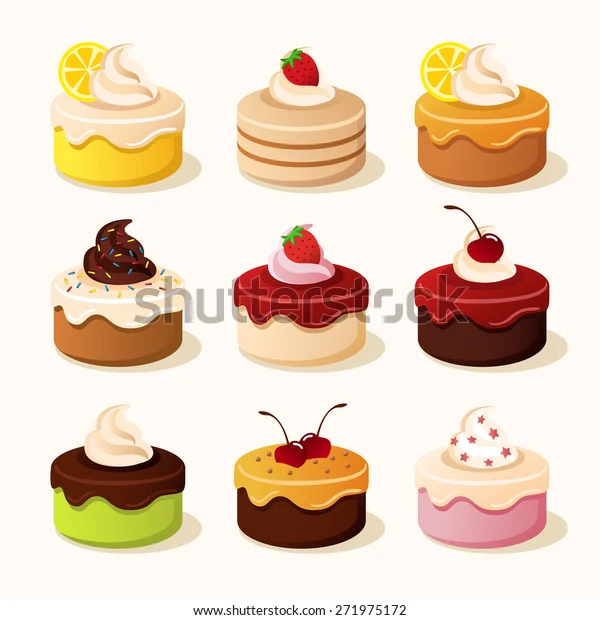 Butter Type Cake
 Foam Type Cake
Chiffon Type Cake
1. เค้กเนย การตีแบบ Creaming Method
https://www.youtube.com/watch?v=ELsYhMWA3pw
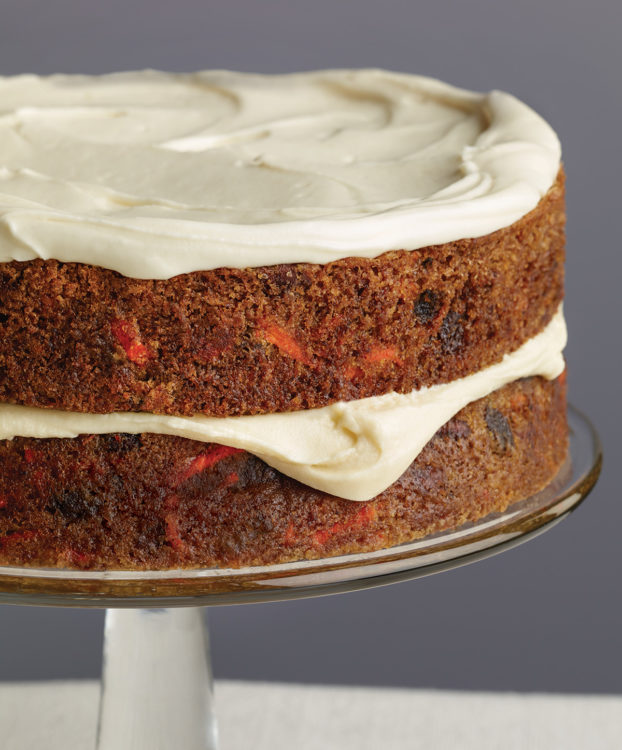 2. เค้กเนย การตีแบบ Blending Method
https://www.youtube.com/watch?v=hqdcZxhr6L8
Blending Method
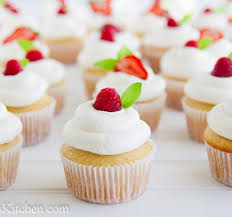 3. เค้กเนย การตีแบบ Single Stage Method
https://www.youtube.com/watch?v=UkpJU707edc one step
Single Stage Method
4. เค้กเนย การตีแบบ Two Stage Method
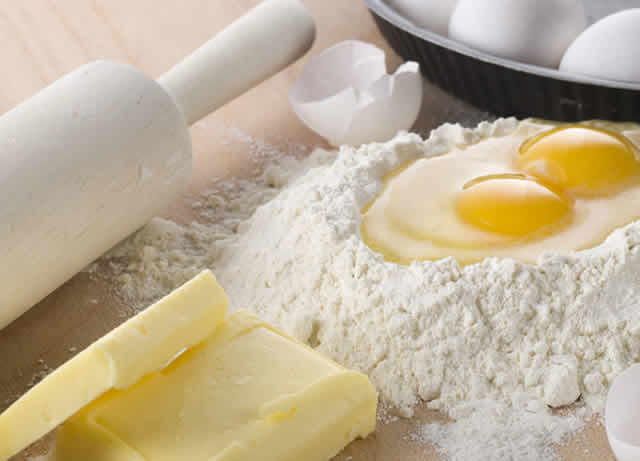 https://www.youtube.com/watch?v=MOD586-BlHI
Two Stage Method
5. เค้กเนย แบบแยกไข่แดง ไข่ขาว Multible method
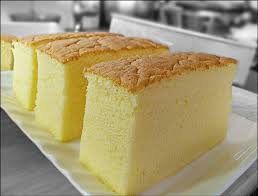 https://www.youtube.com/watch?v=FQYgFWOYm3I
Multible method
เค้กไข่ Angle Food Cake
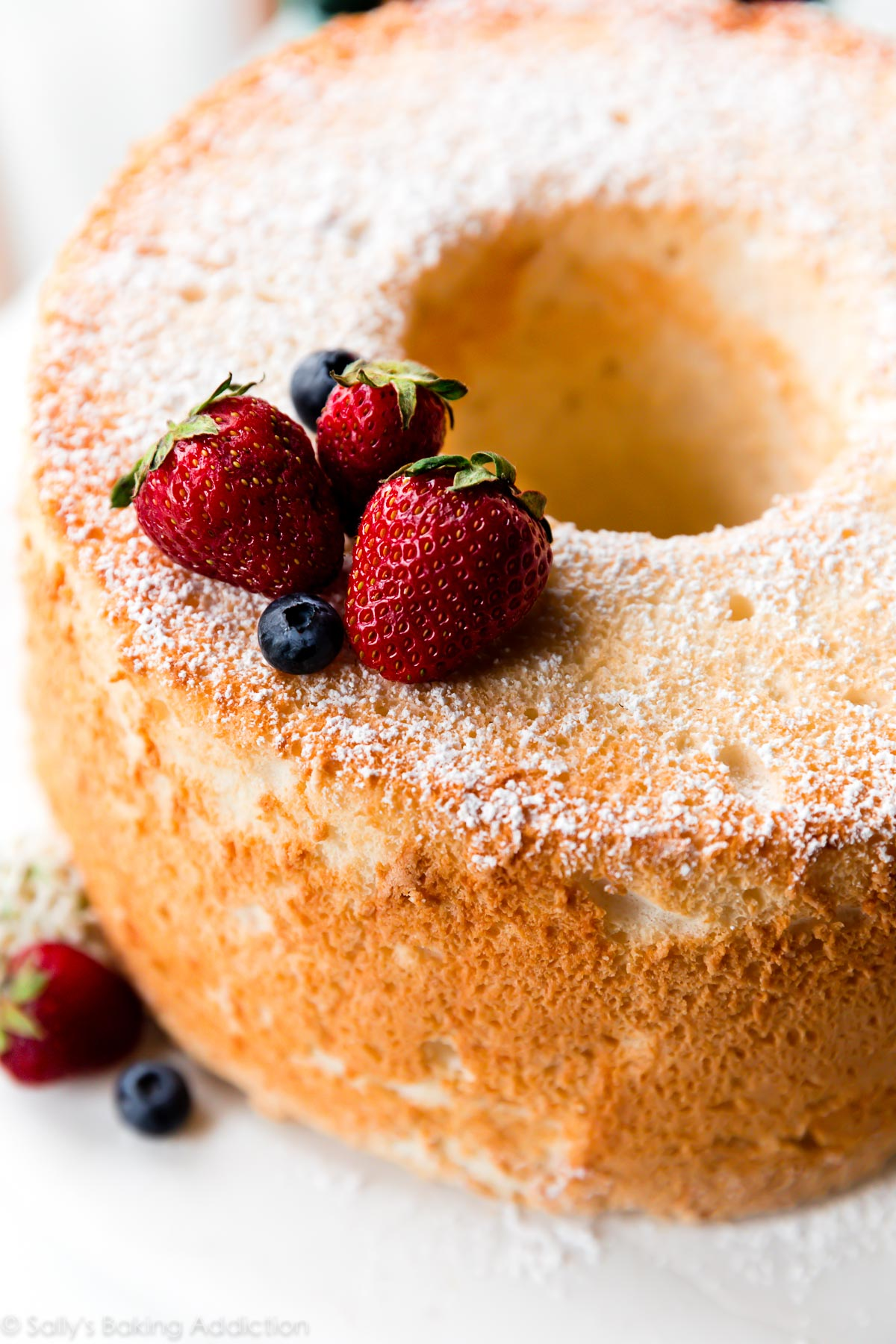 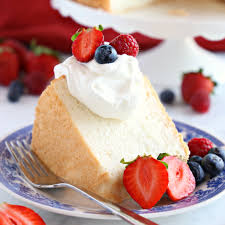 https://www.youtube.com/watch?v=Ag2xMq1b9is
Angle Food Cake
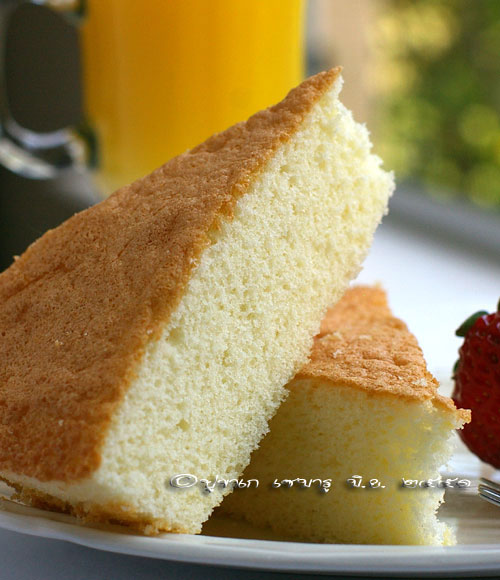 เค้กไข่ Sponge Cake
https://www.youtube.com/watch?v=_pWW4Jig8Tc Japanese
https://www.youtube.com/watch?v=1ZN3TICcZcE ใส่โอวาเลต
Ovalett (โอวาเลต) เป็นสารที่ใชในการทำเค้กที่มีไข่เป็นส่วนผสมหลัก มีลักษณะเป็นครีมใส สีน้ำตาลอ่อน มีกลิ่นหอมอ่อนๆ เหมาะสำหรับ เค้กไข่, ซาลาเปา
Sponge Cake (Japanese)
Sponge Cake (สารเสริม)
เค้กไข่ chiffon cake
https://www.youtube.com/watch?v=SiaigFRGjIQ
chiffon cake